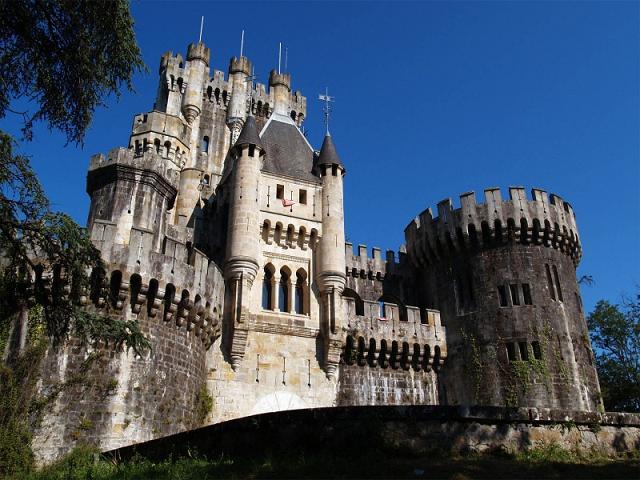 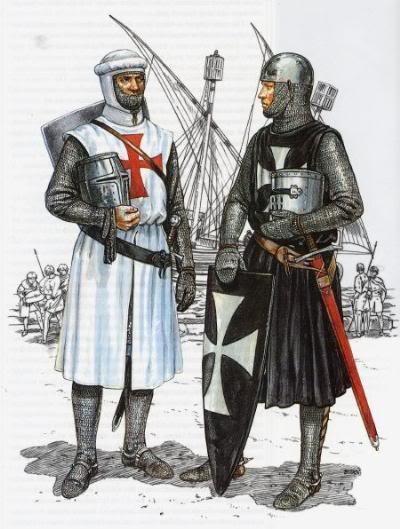 Тема:
Введение в историю Средних веков
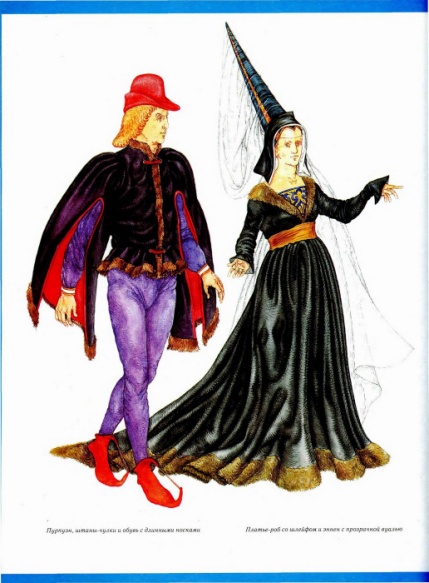 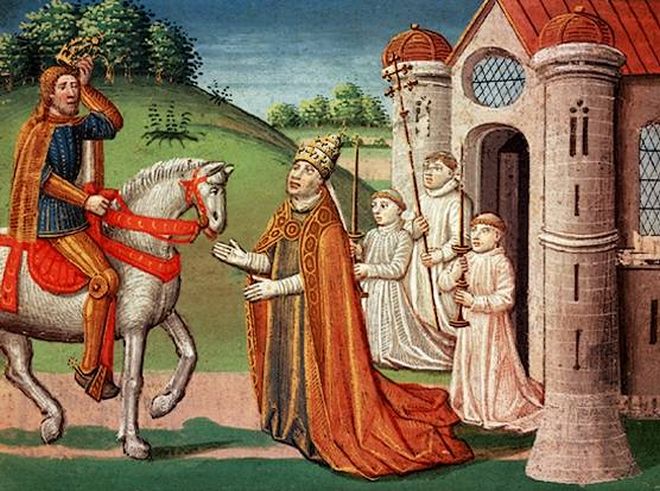 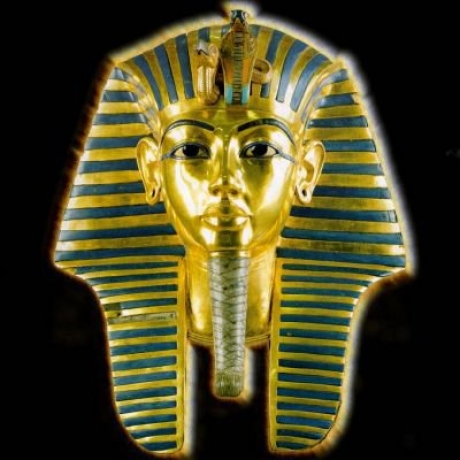 Что такое история?
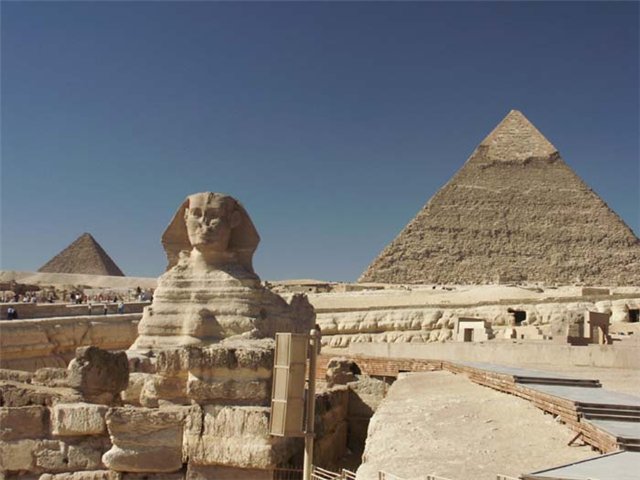 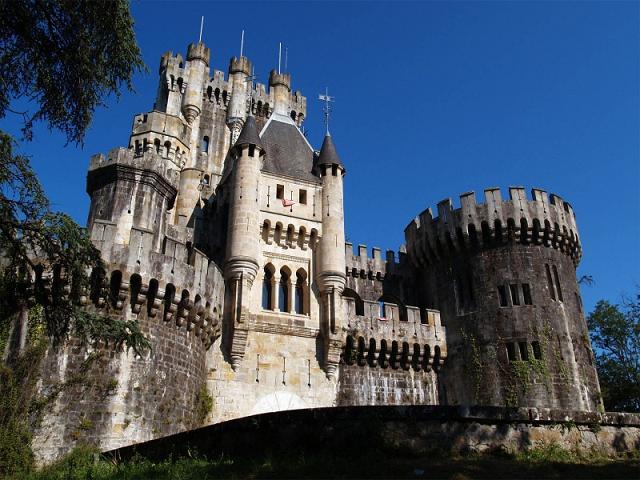 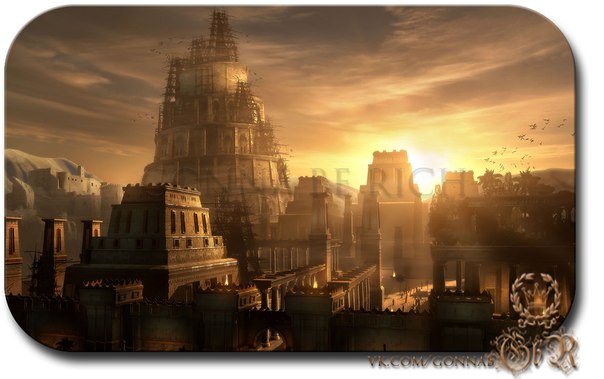 История-
- это рассказ о прошлом
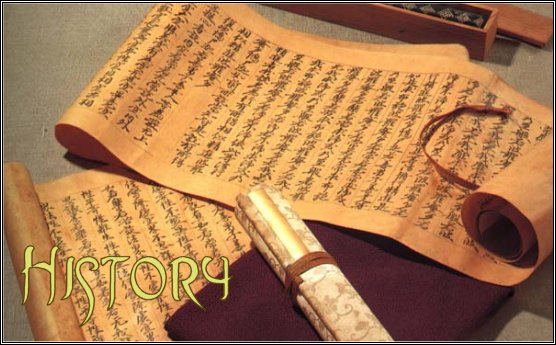 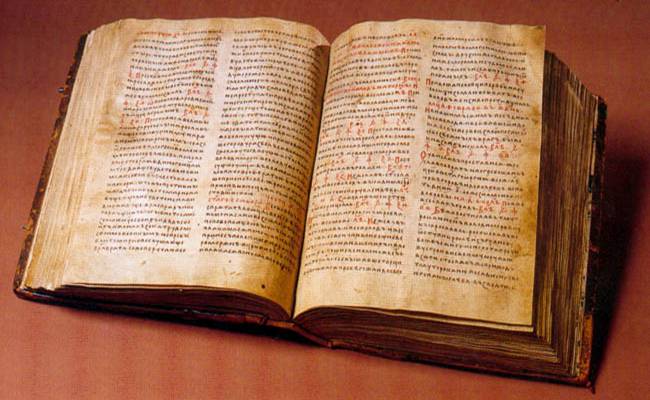 Средние века-
-это  период от распада Римской империи (конец V века) до возникновения протестантизма (начало XVI века).
Античность 


Средние века


Новое время
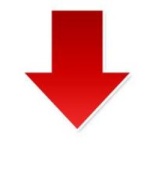 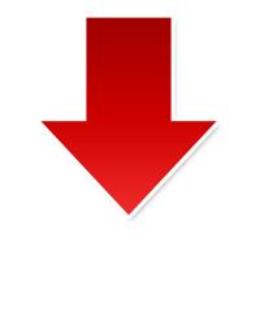 Задание № 1 ( письменно)
Буддизм- религия пробуждения. ( Древняя Индия, 6 в до н.э.)
Ислам- религия покорности и подчинения Аллаху(6 в, Аравийский полуостров)
Христианство- религия жизни и учения Иисуса Христа ( 1 в н.э., Палестина)
Итог урока.
Сегодня на уроке мы узнали…